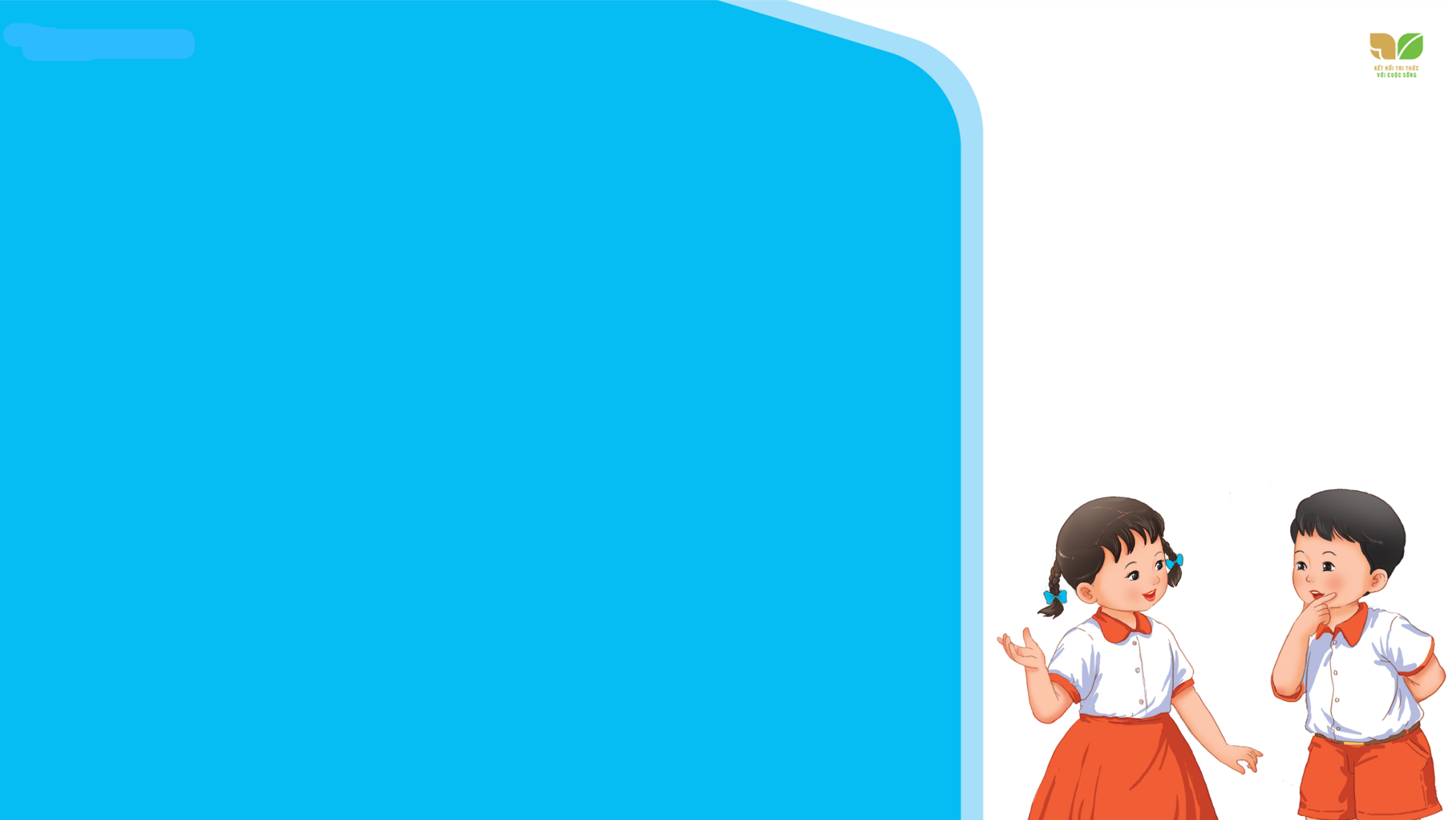 TIẾNG VIỆT 2
[Speaker Notes: Tác giả ppt: Phan Linh
+ Zalo: 0916.604.268
+ Facebook cá nhân: https://www.facebook.com/nhilinh.phan/
+ Nhóm chia sẻ tài liệu: https://www.facebook.com/groups/443096903751589]
KHỞI ĐỘNG: AI TINH MẮT?
Tìm từ ngữ chỉ những việc làm bảo vệ cây cối
Bài 14: CỎ NON CƯỜI RỒI
LUYỆN TẬP
Trang 59
1
Tìm từ ngữ chỉ hoạt động bảo vệ, chăm sóc cây.
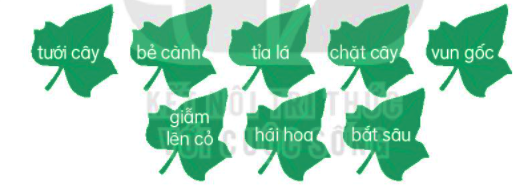 [Speaker Notes: GV linh động tổ chức hoạt động. Nếu dạy online, GV cho HS đố nhau theo hình thức truyền điện. 1 bạn đó 1 bạn bạn đó trả lời xong lại đố bạn tiếp theo…
Chim gì e cũng k biết tên nên e gọi là chim ạ]
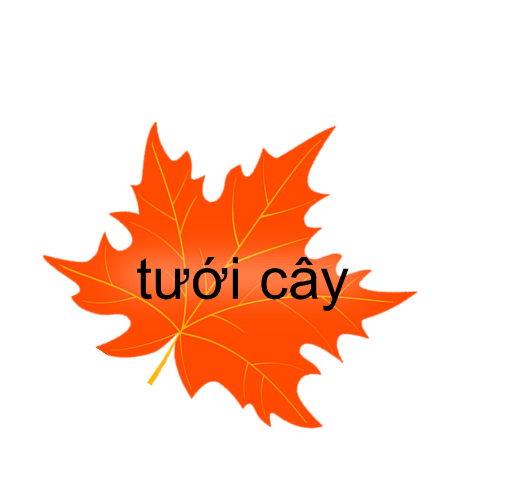 Tìm từ ngữ chỉ hoạt động bảo vệ, chăm sóc cây.
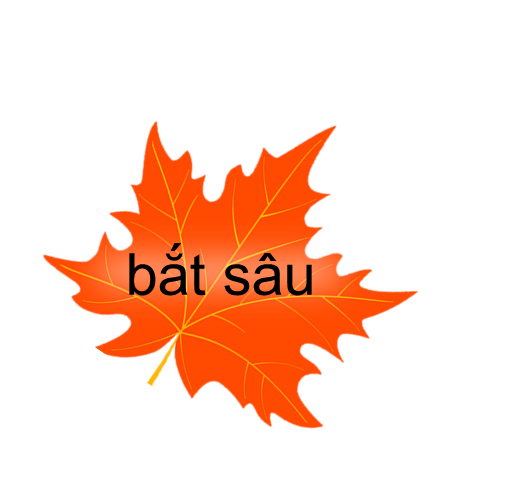 1
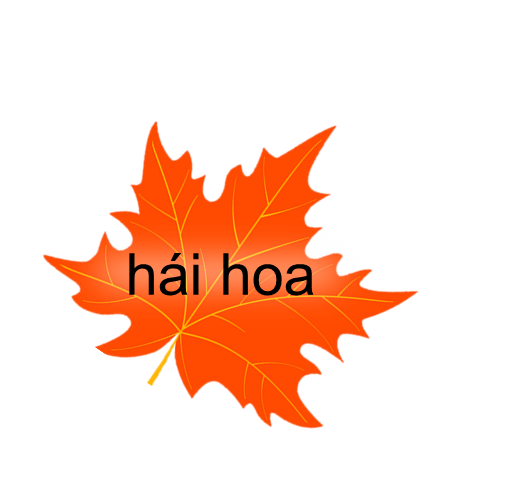 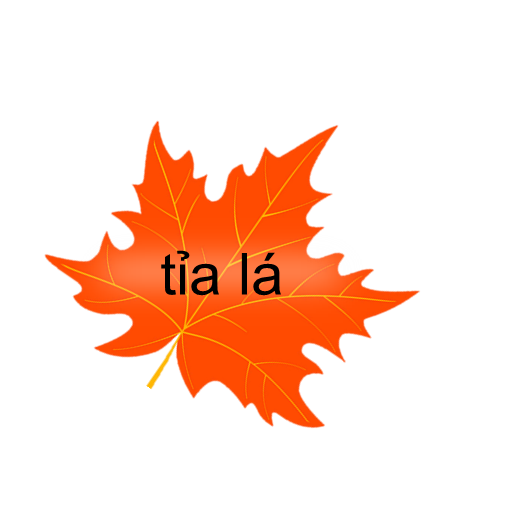 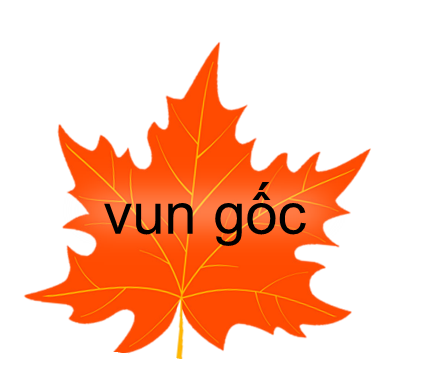 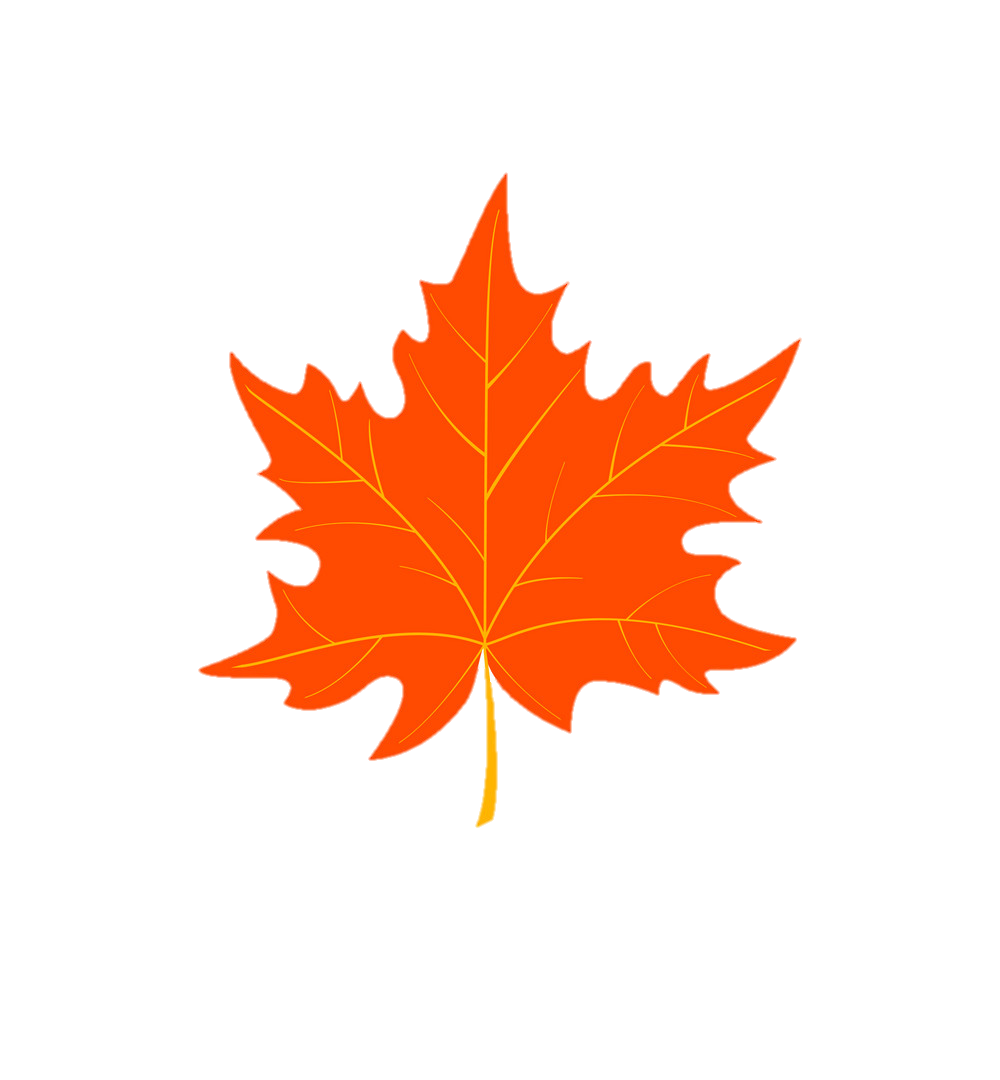 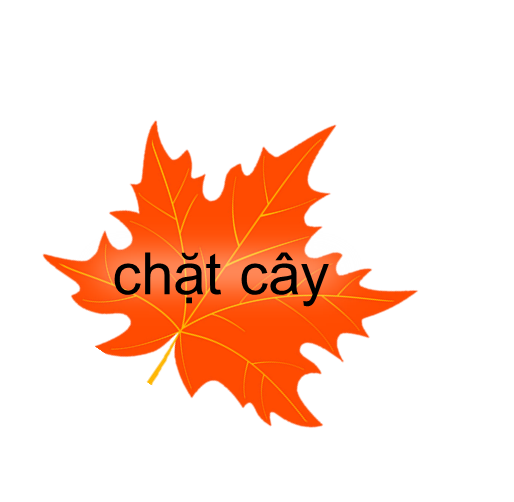 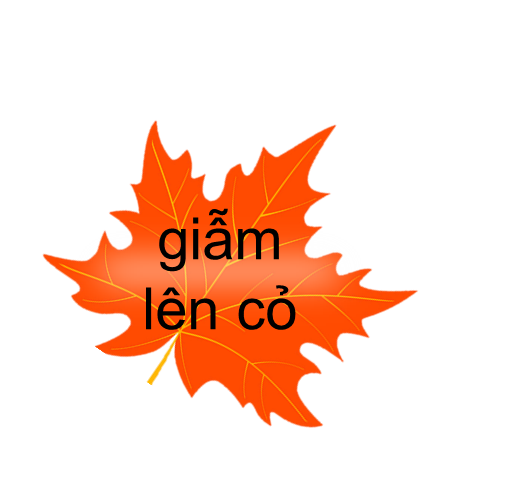 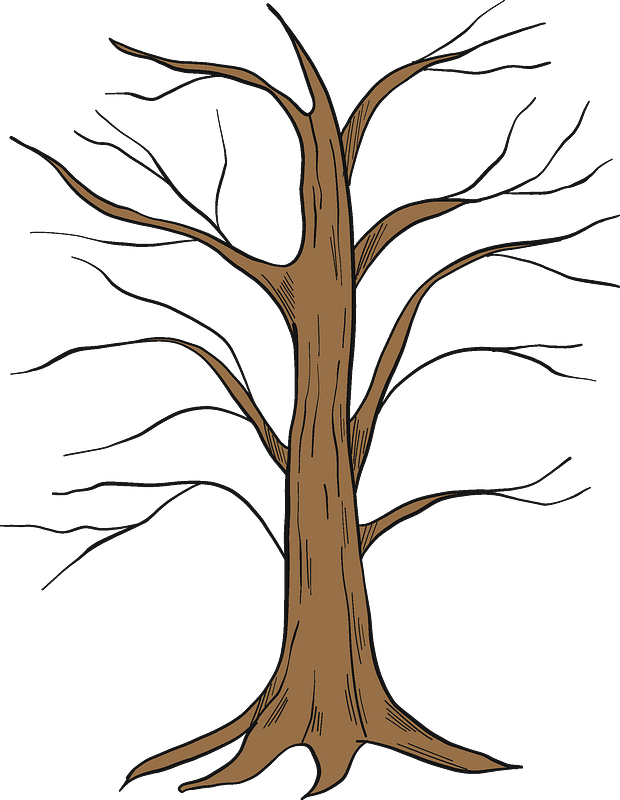 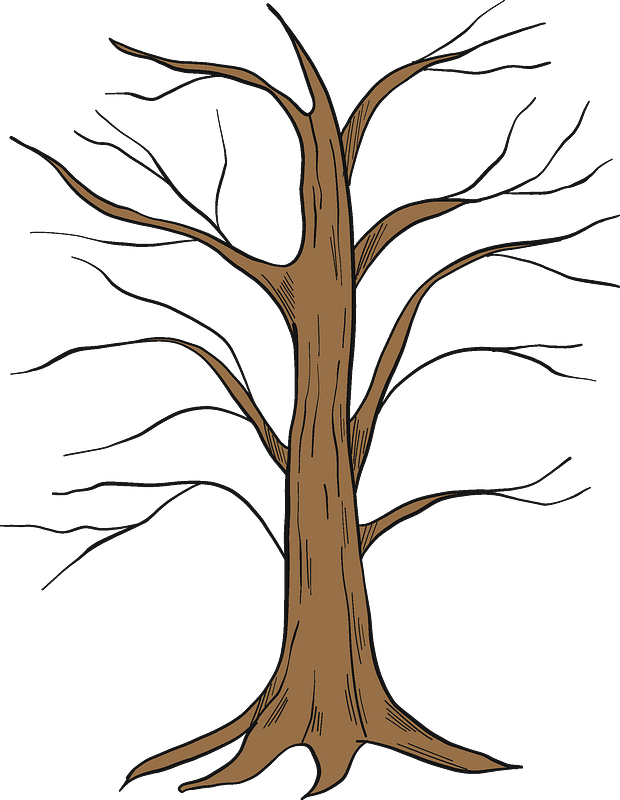 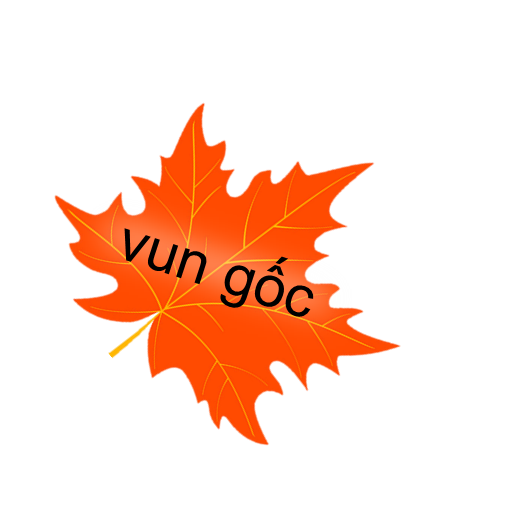 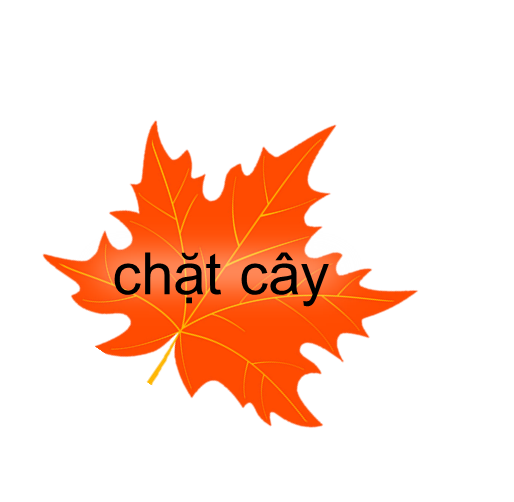 vun gốc
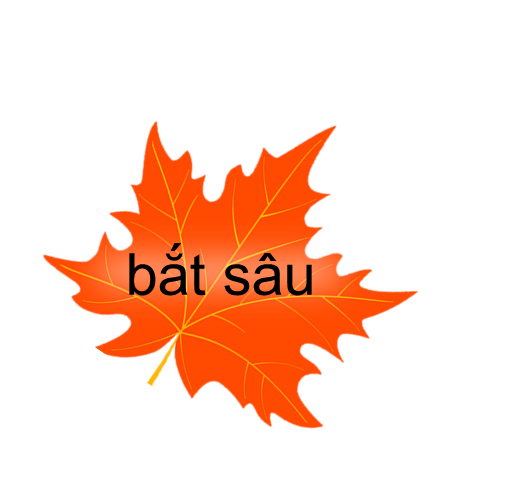 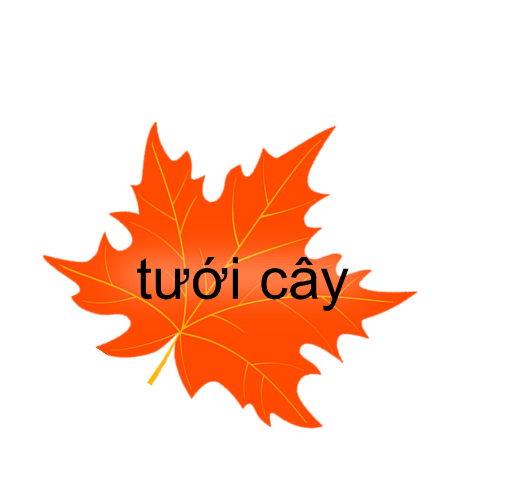 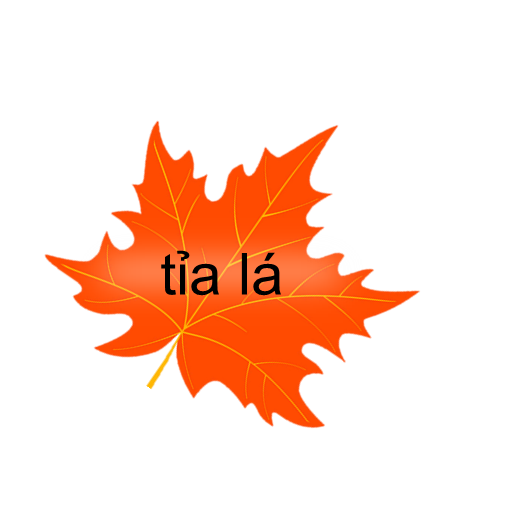 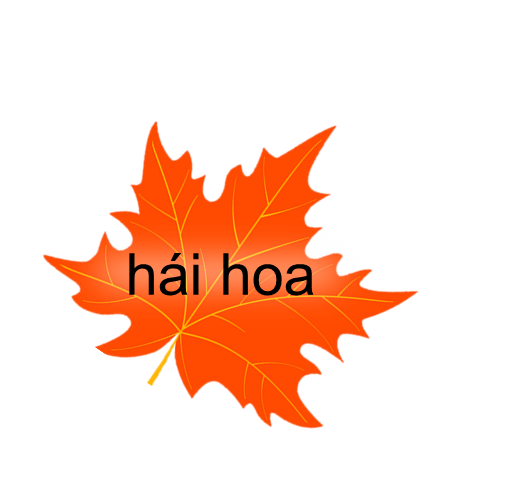 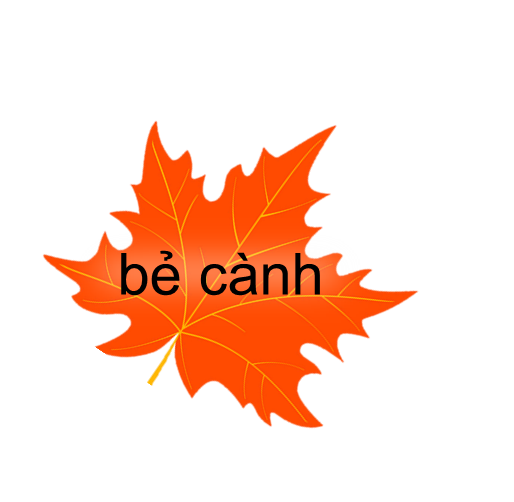 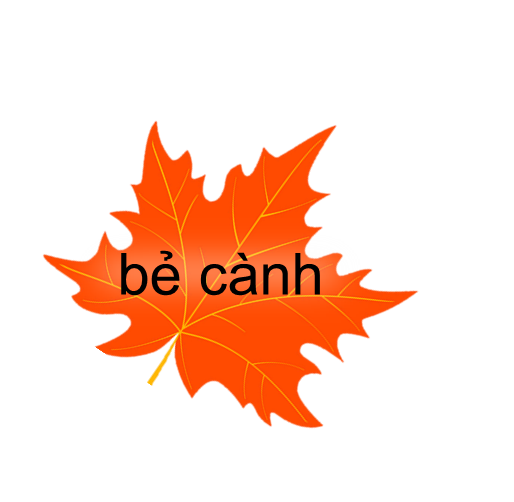 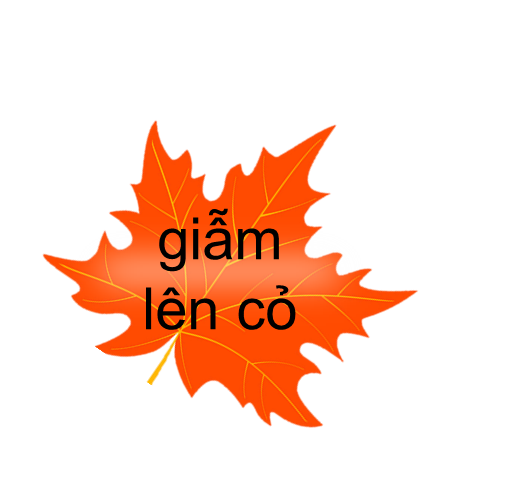 Cây may mắn
Cây xui xẻo
[Speaker Notes: GV cho HS chọn 1 chiếc lá rồi hỏi HS lá có từ đó sẽ về bên cái cây nào]
Chọn từ ngữ thay cho ô vuông.
đừng hái
giơ tay hái
nhìn thấy
2
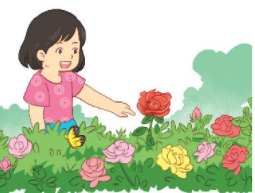 Cho hoa khoe sắc
	Buổi sáng, bước ra vườn hồng, nhìn thấy bông hồng đỏ thắm, bé vui sướng reo lên:
	- Bạn xinh đẹp, đáng yêu làm sao!
	Nói rồi, bé định giơ tay hái bông hoa. Bông có tiếng thì thầm:
	- Xin đừng hái tôi. Tôi sẽ rất buồn nếu không được khoe sắc cùng các bạn.
[Speaker Notes: Click vào ô trắng, hỏi HS]
Cần đặt dấu phẩy vào những vị trí nào trong mỗi câu sau?
3
a. Các bạn học sinh đang tưới nước, bắt sâu cho cây.
a. Các bạn học sinh đang tưới nước bắt sâu cho cây.
b. Mọi người không được hái hoa bẻ cành.
b. Mọi người không được hái hoa, bẻ cành.
c. Én nâu, cỏ non đều đáng yêu.
c. Én nâu cỏ non đều đáng yêu.
[Speaker Notes: Bài này có thể cho HS trình bày vở]
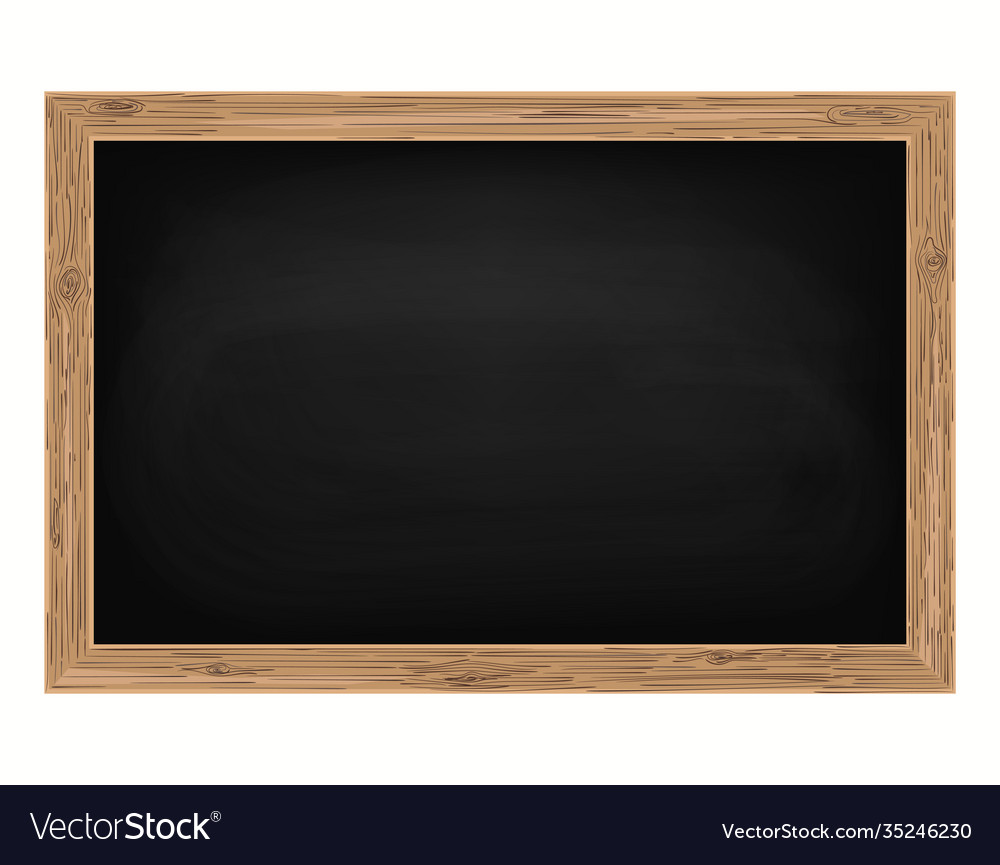 Thứ … wgày … Ǉháng … wăm 2022
TΗĞng VΗİt
Luyện tập:
Cỏ wΪ cưƟ ǟē
3. 
a. Các bạn hǌ ǧ΅ζ đang Ǉưƞ wưϐ, bắt sâu εo cây.
b.  MĊ wgưƟ δŪg đưϑ hái hΞ, χǪ càζ.
c. Én wâu, cỏ wΪ Αϛu đáng ΐêu.
[Speaker Notes: GVHD HS trình bày cân đối, đừng nên quá máy móc việc bắt HS phải lùi mấy ô mấy ô. Điểu này sẽ tạo nên sự cứng nhắc cho HS trong cuộc sống.]
Vận dụng
[Speaker Notes: GV có thể cho HS đố nhau bằng trò chơi truyền điện, 1 HS đố 1 HS khác về từ ngữ là tên vật nuôi trong nhà hoặc từ ngữ chỉ đặc điểm bộ phận của vật nuôi]
Kể những việc em đã làm để bảo vệ cây cối.
Dặn dò
[Speaker Notes: Tác giả ppt: Phan Linh
+ Zalo: 0916.604.268
+ Facebook cá nhân: https://www.facebook.com/nhilinh.phan/
+ Nhóm chia sẻ tài liệu: https://www.facebook.com/groups/443096903751589]
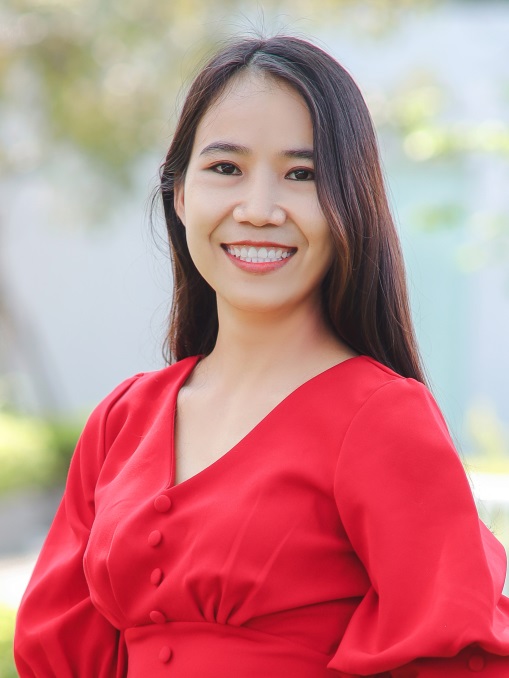 Người soạn	: Phan Thị Linh
Năm sinh		: 1990
Đơn vị công tác	: 
LH		: 0916.604.268
Thân chào Quý Thầy Cô!
Rất mong nhận được phản hồi và góp ý từ Quý Thầy Cô để bộ giáo án ppt được hoàn thiện hơn.
Mọi thông tin phản hồi mong được QTC gửi về:
+ Zalo: 0916.604.268
+ Facebook cá nhân: https://www.facebook.com/nhilinh.phan/
+ Nhóm chia sẻ tài liệu: https://www.facebook.com/groups/443096903751589